Crossroads Matrix – Slide Template
Lorem Ipsum
Lorem Ipsum
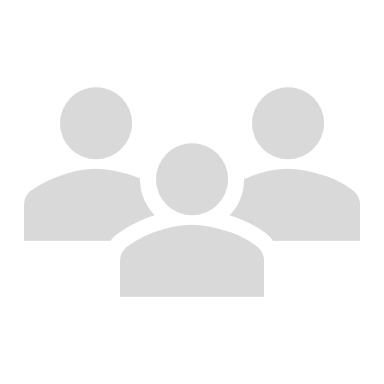 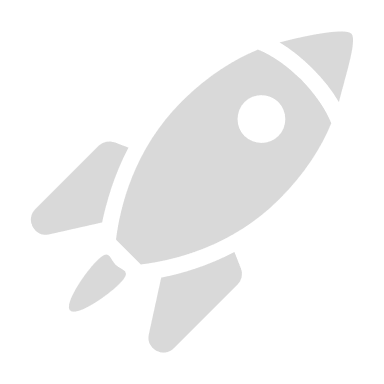 Lorem Ipsum
Lorem Ipsum
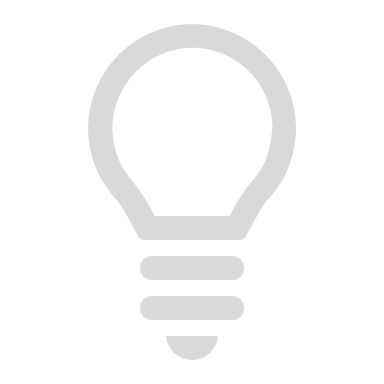 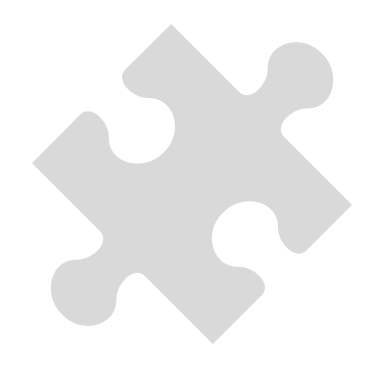 [Speaker Notes: © Copyright PresentationGO.com – The free PowerPoint and Google Slides template library]
Crossroads Matrix – Slide Template
Lorem Ipsum
Lorem Ipsum
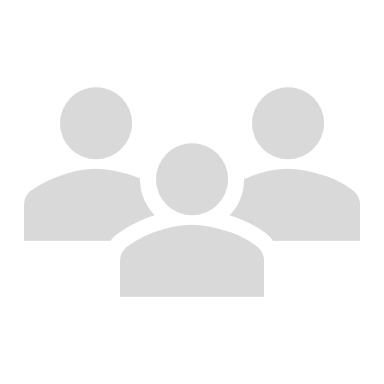 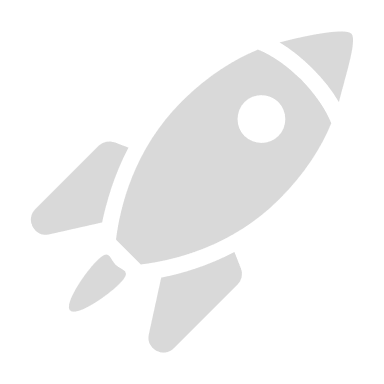 Lorem Ipsum
Lorem Ipsum
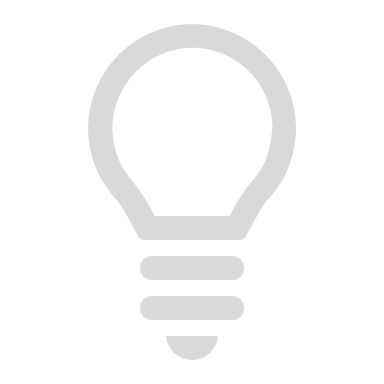 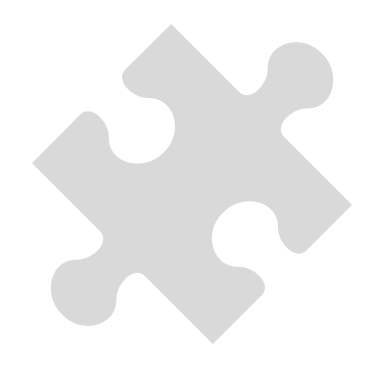 [Speaker Notes: © Copyright PresentationGO.com – The free PowerPoint and Google Slides template library]
[Speaker Notes: © Copyright PresentationGO.com – The free PowerPoint and Google Slides template library]